Муниципальное бюджетное общеобразовательное учреждение "Школа № 24"
Открытый конкурс медиа-творчества «Зимняя сказка»
Номинация: «Новогодний сувенир»
«Пряничный домик»
Автор: Круглова Дарья 8 лет
Мама: Круглова Н.М.
Руководитель:  Антонян Л. В.
учитель начальных классов
Нижний Новгород
2017 г.
Здравствуйте! Меня зовут Круглова Дарья. Я учусь во 2 классе. Каждый  Новый Год мы с мамой едем в гости к бабушке. Она живет в другом городе – Димитровграде. В новом 2018 году я решила сделать ей приятный сюрприз! Это пряничный домик! Съесть его не получится, но зато он очень долго будет радовать мою бабулю и напоминать обо мне.
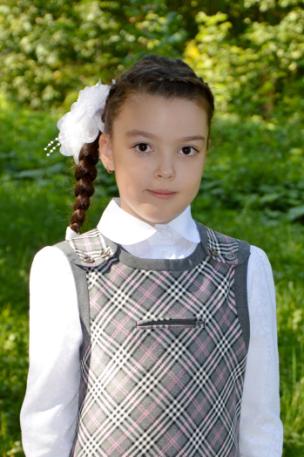 Для изготовления домика нам понадобятся:

Картонная коробка и картон
Клей ПВА
Клеевой пистолет
Гуашь, акриловые краски
Кисти
Салфетки
Ножницы
Яркий пластилин
Пенопласт
Лак
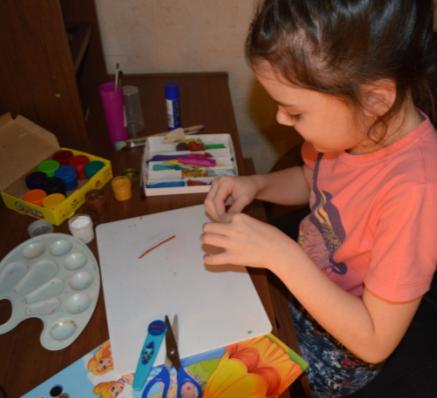 Собираем из коробки и картона основу домика. Все детали склеиваем клеем ПВА. Для рельефа приклеиваем картон на дверь и окна. Домик обклеиваем офисной бумагой, чтобы не просвечивал картон.
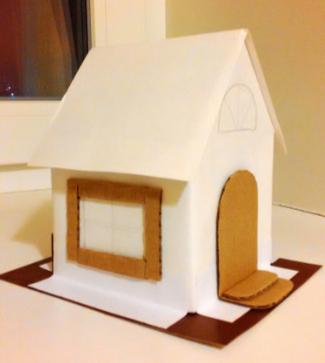 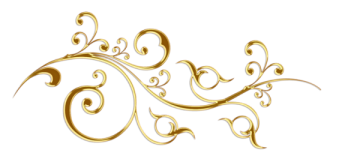 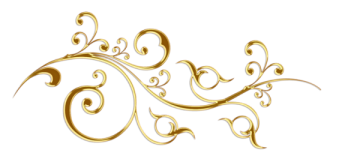 Из пластилина делаем тонкие жгутики и приклеиваем их по контуру двери и окон. Сверху все обклеиваем желтыми салфетками.
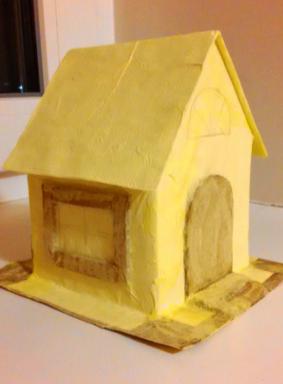 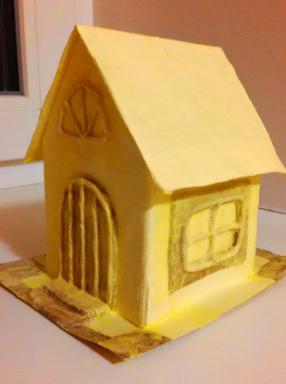 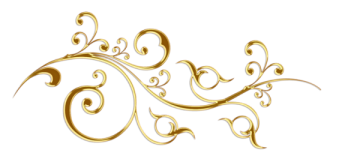 Закрашиваем гуашью и акриловыми красками основу домика. Стены - коричневым, окна - желтым, дверь – темно-коричневым.
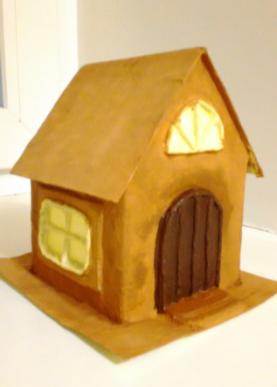 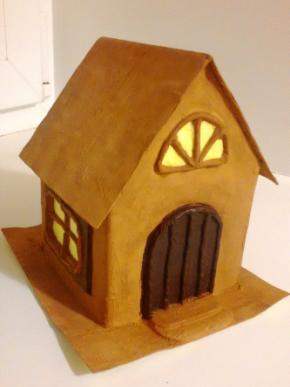 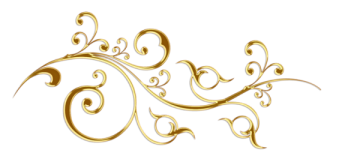 На крышу домика наносим слой клея ПВА. Крошим пенопласт и приклеиваем его к крыше. Плоской кистью наносим мазки белой гуашью, имитируя сахарную пудру (снег).
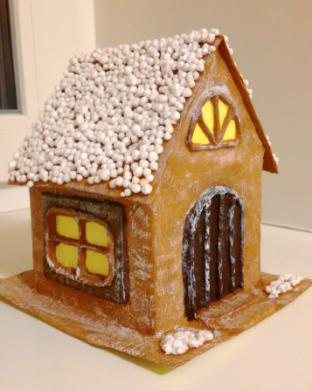 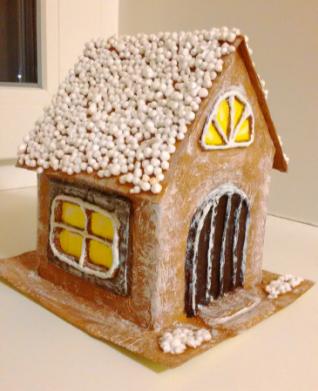 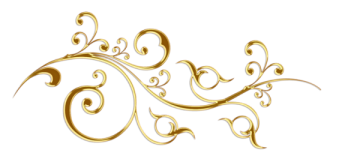 Из пластилина  делаем украшения для пряничного домика.
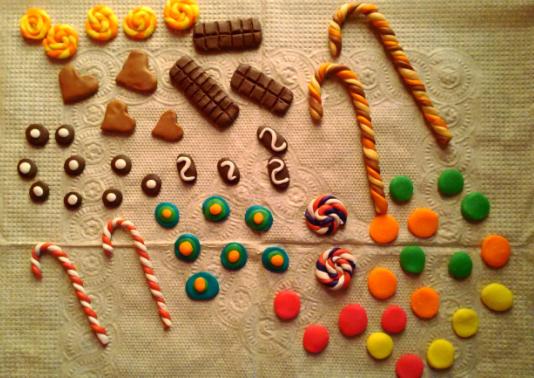 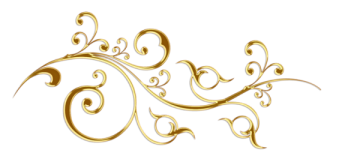 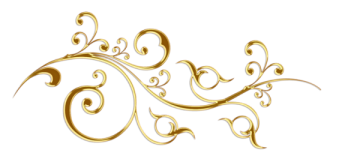 С помощью клеевого пистолета приклеиваем украшения на крышу, стены, окна и двери домика.
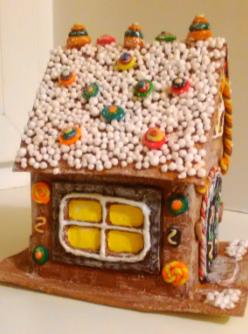 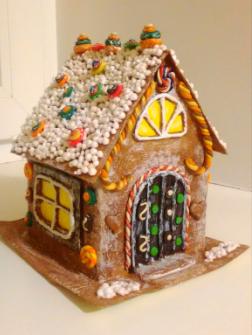 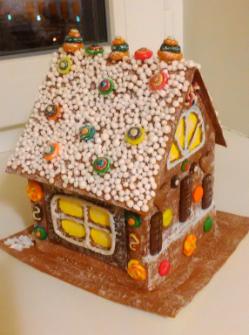 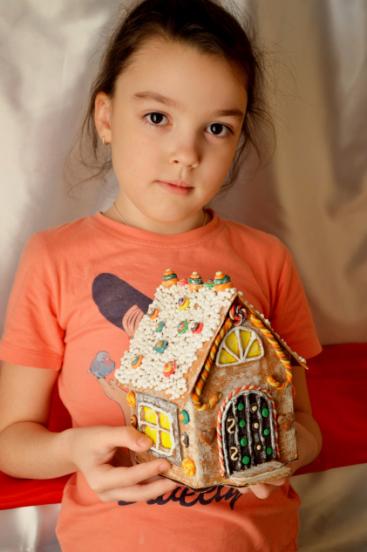 Сверху все покрываем лаком.
Пряничный домик готов!
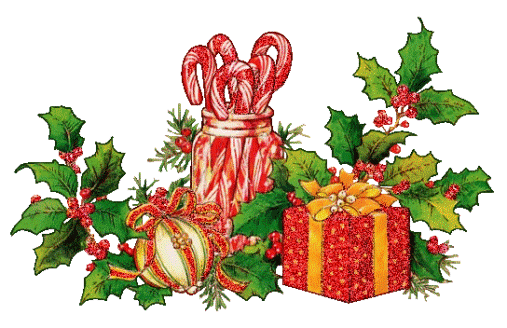 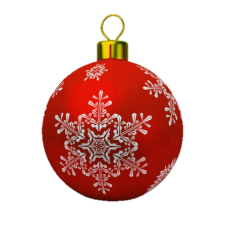 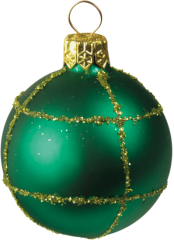 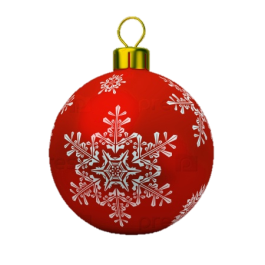 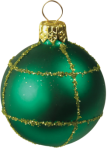 Пусть отзовется искоркой тепла,Этот праздник славный в сердце каждом,Так, чтоб душа от счастья расцвела,И чтобы сказкой стала жизнь однажды! 
Он воплотит заветные мечты,Самые прекрасные и смелые надежды,И в мире станет больше доброты.В этот праздник зимний, белоснежный!
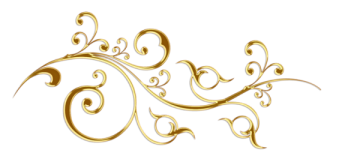 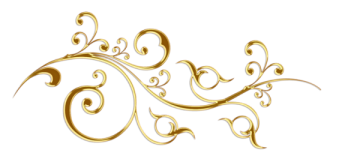